（事務局入力欄（事業名））
事 業 概 要
第32回全国街路事業コンクール応募資料
1
（事務局入力欄（事業名））
事　業　位　置　図
※ 方位、スケール、主要道路名等は必ず記入願います
第32回全国街路事業コンクール応募資料
2
（事務局入力欄（事業名））
都市計画図(用途地域図)
※ 方位、スケール、主要道路名等は必ず記入願います
3
（事務局入力欄（事業名））
平面図
※事業前・事業後が分かるように示してください。
4
（事務局入力欄（事業名））
横断図
※事業前・事業後が分かるように示してください。
5
（事務局入力欄（事業名））
路線全体の進捗状況
記載例
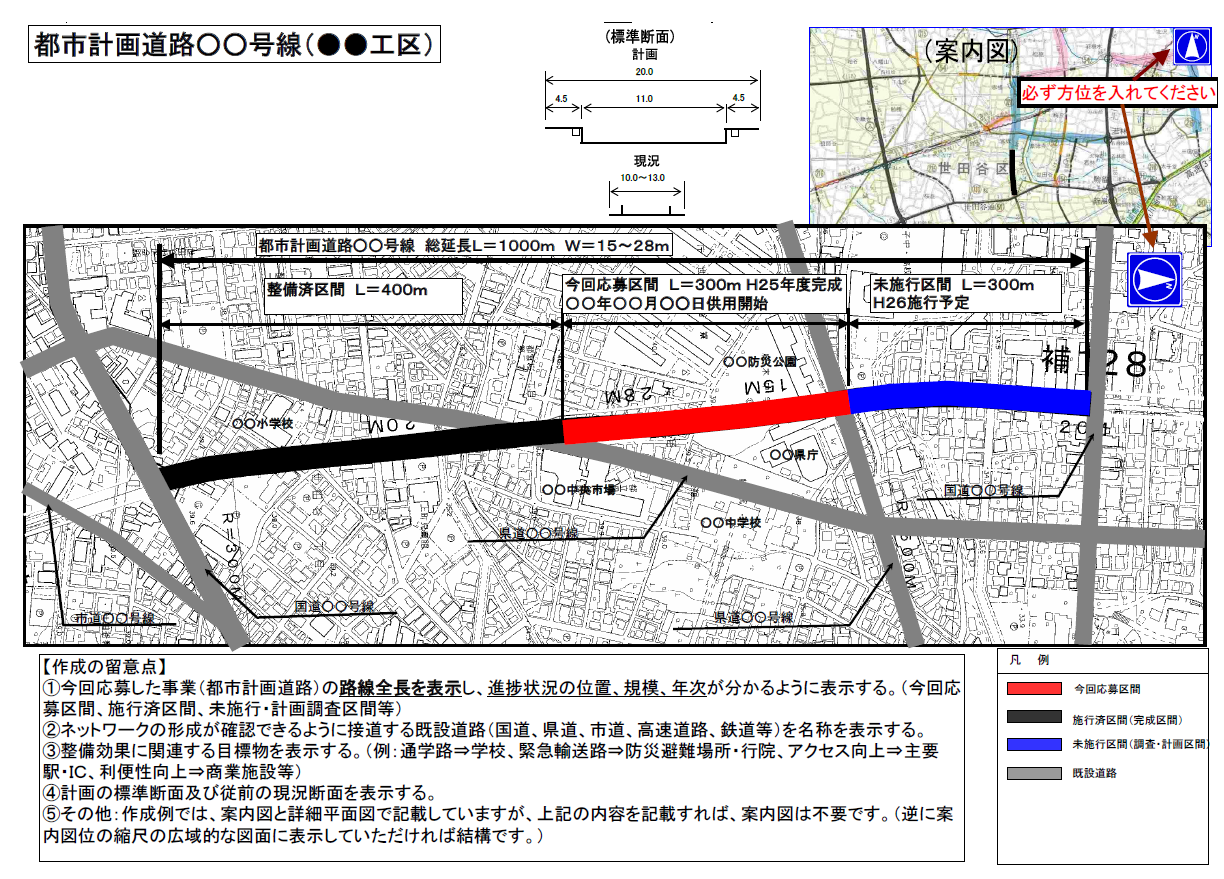 第32回全国街路事業コンクール応募資料
6
（事務局入力欄（事業名））
事業後写真
事業前写真
平成○年○月撮影
平成○年○月撮影
※違うアングルで複数枚添付願います。
添付にあたっては、２シート内とし、写真の大きさは自由とします。
平成○年○月撮影
平成○年○月撮影
平成○年○月撮影
平成○年○月撮影
7
第32回全国街路事業コンクール応募資料
（事務局入力欄（事業名））
事業効果アピール資料
事業の概要及び事業効果がわかるものを添付願います。なお、定量的な効果のみにとらわれるのではく、事業を実施したことによる定性的な効果なども記載して下さい。
（例）
○交通量調査結果
供用前　実測
供用後　実測
交通量の推移
「事業効果」
なお、このページにおけるフォーマットは変更可といたしますが、
３シート内とし、背景色は白地のままにして下さい。
第32回全国街路事業コンクール応募資料
8
（事務局入力欄（事業名））
苦労や工夫等アピール資料
（例）
○合意形成の取組状況
地権者数　○○人
地元協議会等　○○まちづくり協議会、○○町内会
なお、このページにおけるフォーマットは変更可といたしますが、２シート内とし、背景色は白地のままにして下さい。
第32回全国街路事業コンクール応募資料
9
（事務局入力欄（事業名））
受賞歴・報道資料
新聞記事
ＴＶ報道
　　受賞歴　等
なお、このページにおけるフォーマットは変更可といたしますが、
２シート内とし、背景色は白地のままにして下さい。
第32回全国街路事業コンクール応募資料
10